Miljøtiltak i jordbruket
- Gjennomføring av RMP-tiltak i 2023
Til vannområde Farrisvassdraget
Statistikk fra kommunene: Siljan

Even Bjørk, landbruksavdelingen
Everdien van Weeghel, landbruksavdelingen
Hilde Marianne Lien, landbruksavdelingen
21.02.2024
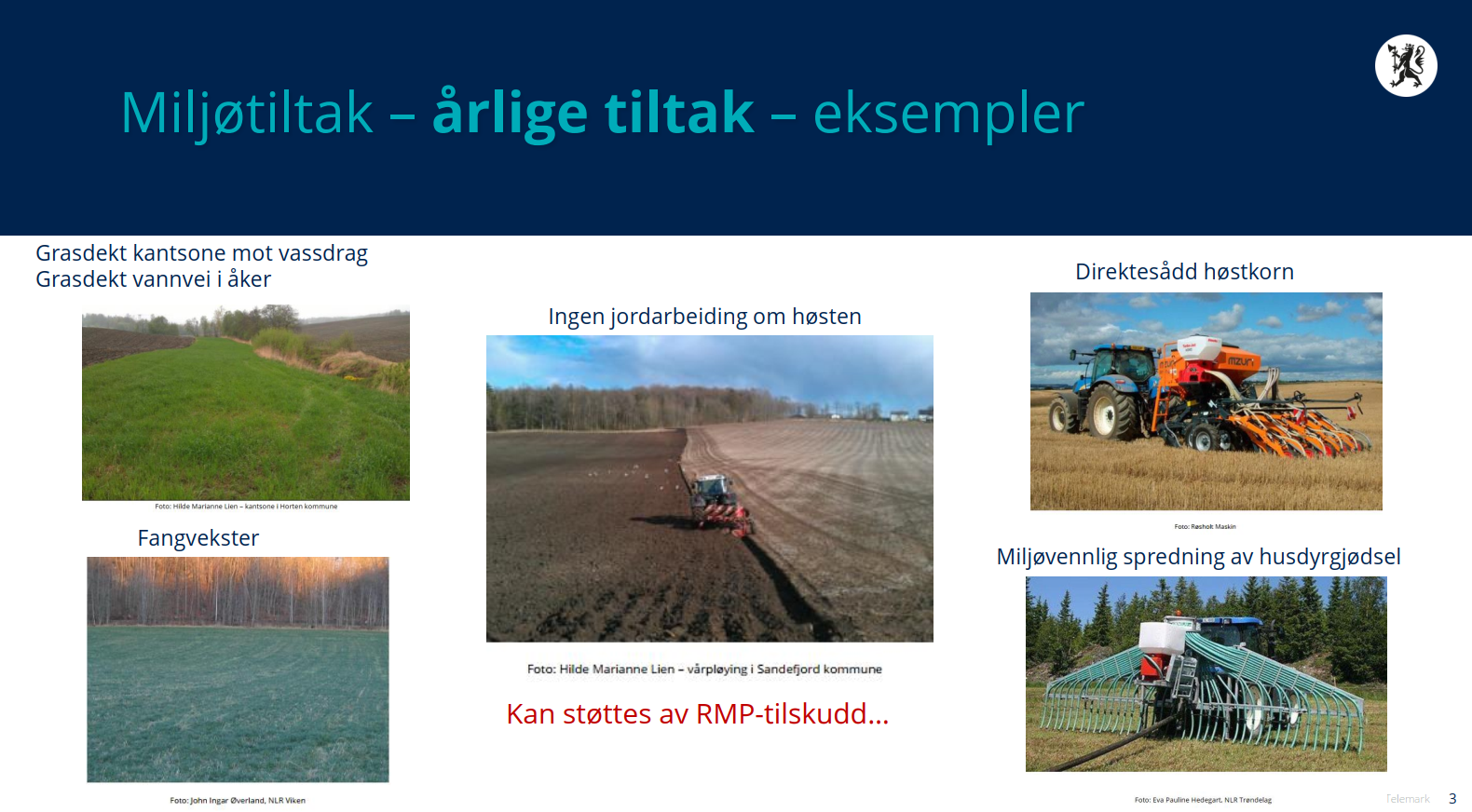 Frivillige
Økte tilskuddssatser i RMP pga jordbruksoppgjøret!! Hva er gjennomført i 2023?
Eget Oslofjordtillegg i RMP-ramma!
Ingen jordarbeiding om høsten
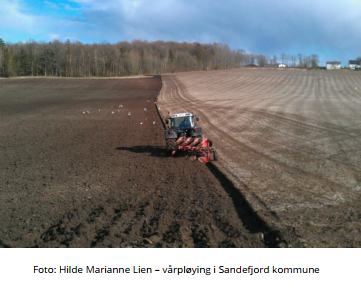 RMP-tilskudd 
- erosjonsklasse 1
- erosjonsklasse 1 med dråg
- erosjonsklasse 2
- erosjonsklasse 2 med dråg
- erosjonsklasse 3
- erosjonsklasse 4
 
Tilskudd per dekar
Direktesådd høstkorn og høstoljevekster
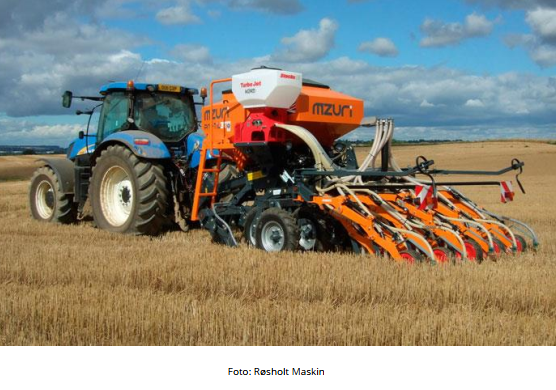 RMP-tilskudd:
Direktesådd
Sådd etter lett harving


RMP-tilskudd  per dekar
RMP – foreløpige tall 2023
21.02.2024
Grasdekt kantsone langs vassdrag
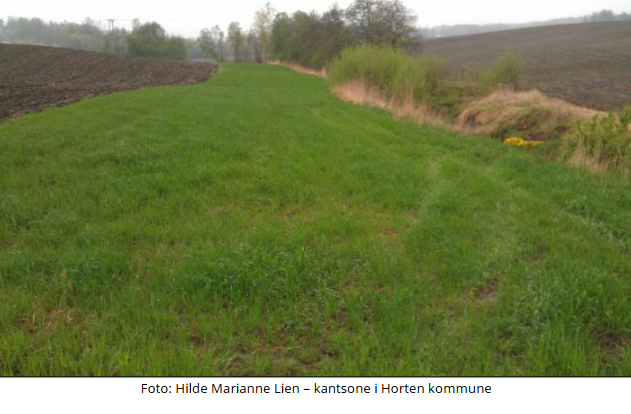 Krav i produksjonstilskudd:
minst 2 meter varig vegetasjon

RMP-tilskudd
+ 6 meter grasdekket buffersone

Dvs. 8 meter varig vegetasjon
langs vassdrag


RMP-tilskudd per meter
Grasdekte vannveier
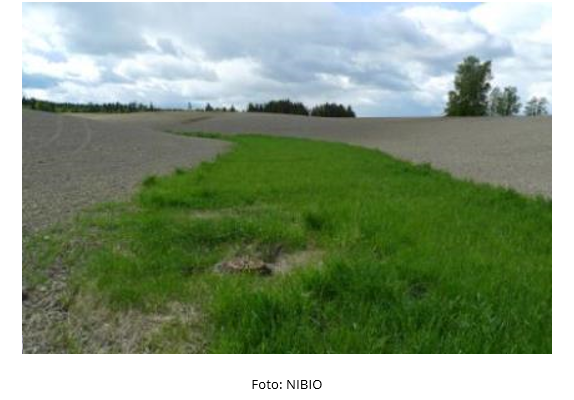 RMP-tilskudd:
- 6 meter bred grassone i dråg
 
RMP-tilskudd per meter

Kart med dråg:
NIBIO: Kilden eller Gårdskart
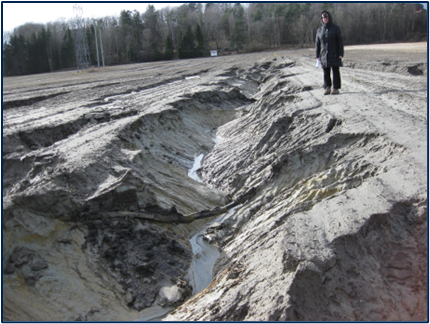 Foto: Skien kommune
RMP – foreløpige tall 2023
21.02.2024
Fangvekster
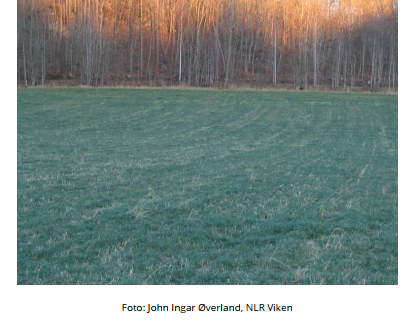 RMP-tilskudd:
Fangvekster som  underkultur
Fangvekster sådd etter høsting
 
RMP-tilskudd per dekar

Krav: Skal være godt etablert om høsten

Veiledning: NLR-Viken
RMP – foreløpige tall 2023
Gras på arealer utsatt for erosjon
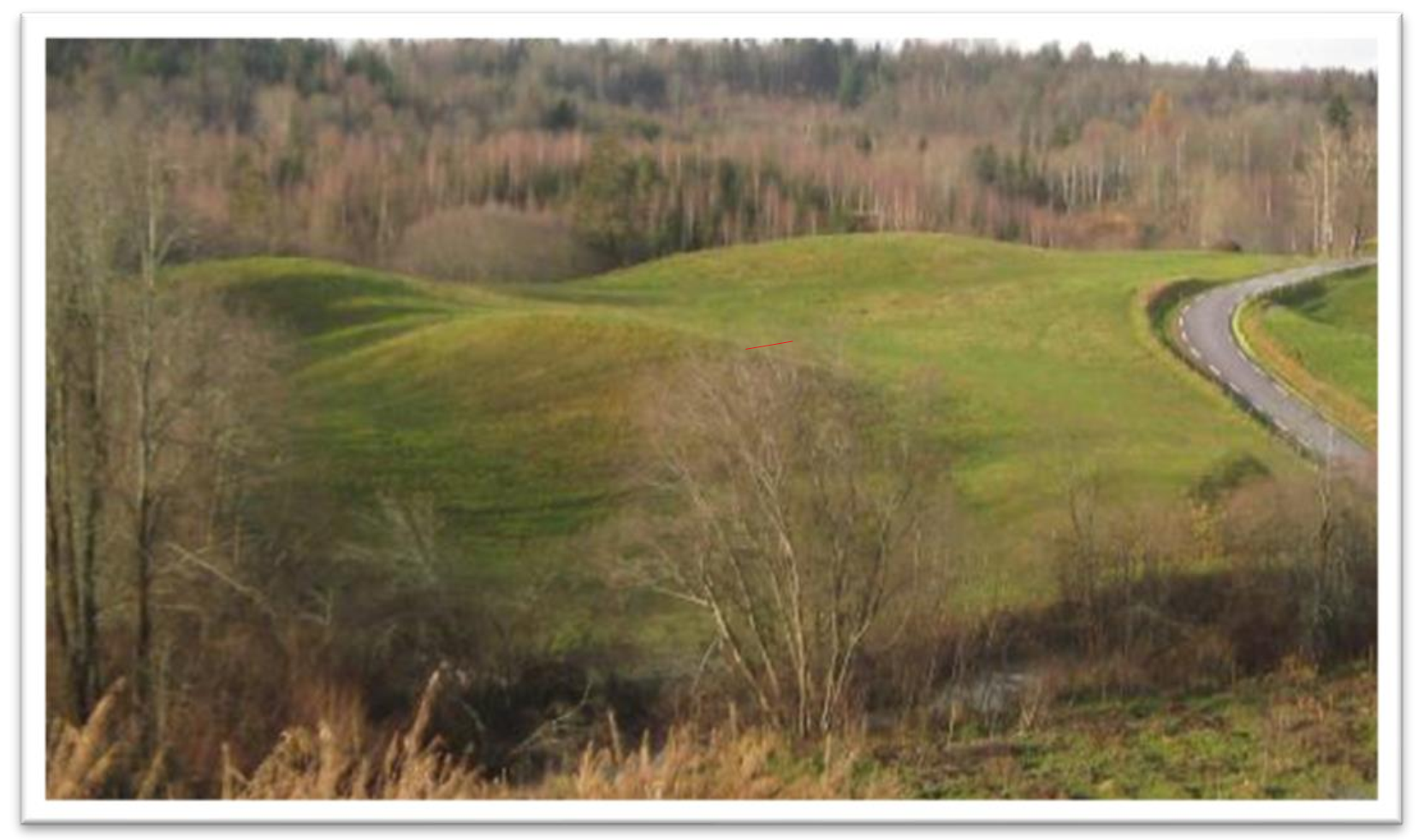 Arealer i erosjonsklasse 3 og 4

 
RMP-tilskudd per dekar
Foto: Hilde Marianne Lien
RMP – foreløpige tall 2023
Ingen jordarbeiding på flomutsatt areal
Denne kan sendes alle vannområder
RMP-tilskudd per dekar

I tillegg til tilskudd til ingen jordarbeiding om høsten

Nytt tilskudd fra 2023
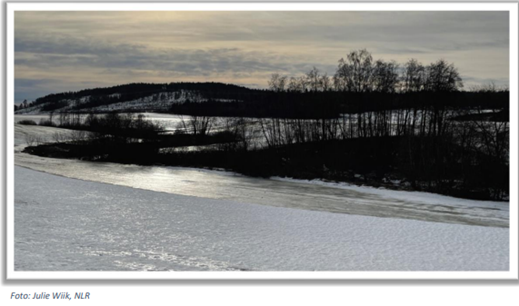 Totalt 0  daa
Nedlegging av husdyrgjødsel
Nedfelling av husdyrgjødsel
Gjelder også biorest 

RMP-tilskudd per dekar

Ca. 85 000 daa i 2023 i Vestfold og Telemark
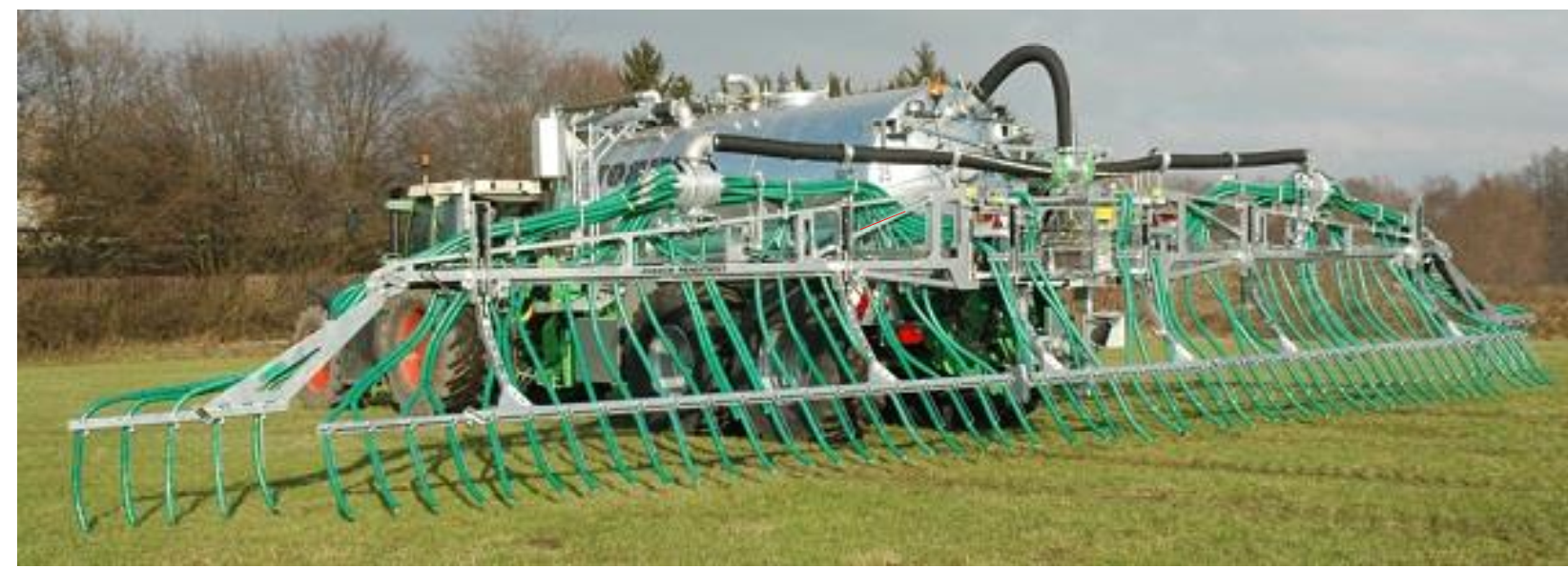 Foto: Bedre gårdsdrift
RMP – foreløpige tall 2023
Spredning med tilførselsslange
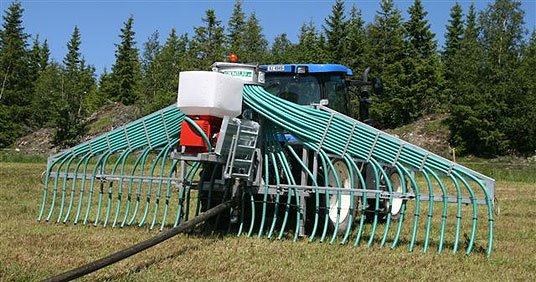 Tilskudd i  tillegg til nedlegging eller nedfelling

Gjelder også biorest 

RMP-tilskudd per dekar

49 000 daa i Vestfold - 2023

(5000 daa i Telemark)
Foto: Eva Pauline Hedegart, NLR Trøndelag
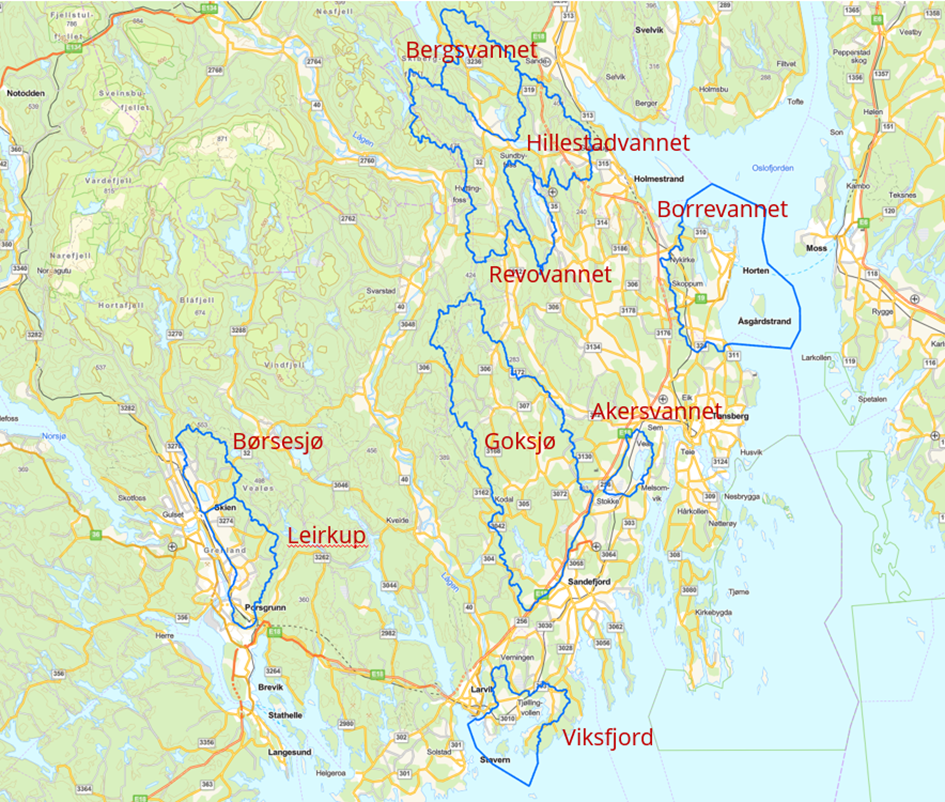 Frivillig miljøavtalefra 2023
4
7
1
Det gis tilskudd til gjennomføring av en kombinasjon av flere vannmiljøtiltak, for å redusere avrenning til vassdrag og kyst ytterlige.
 
Tilskuddet kommer i tillegg til det ordinære RMP-tilskuddet som gjelder noen av tiltakene.

38 gårdbrukere har søkt 

Utgjør 12 500 daa
2
2
6
10
3
Antall 
gårdbrukere
3
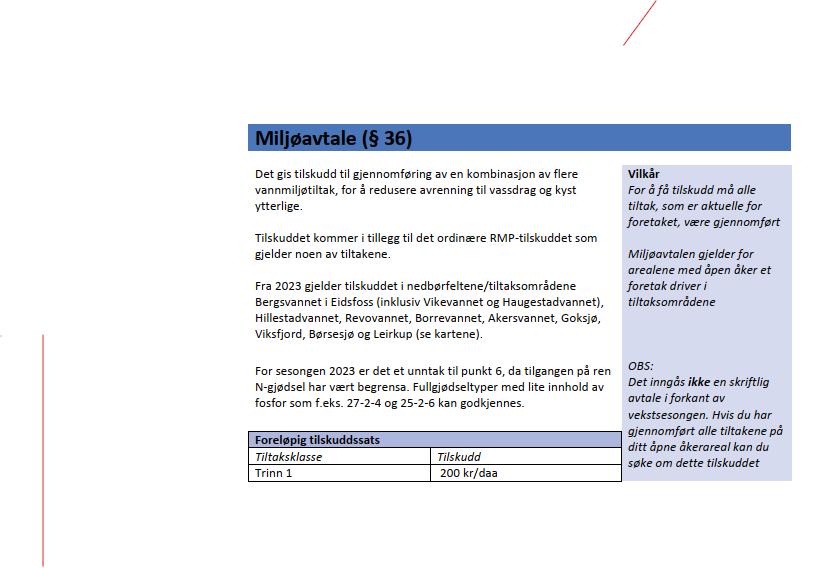 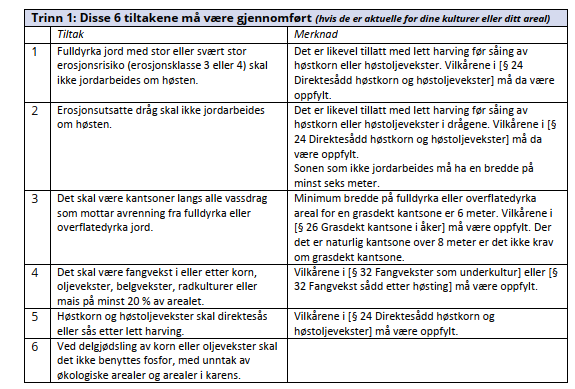 SMIL: Siljan – innvilget tilskudd 2023
21.02.2024
Nettside om RMP-tilskudd

Nettside om regionale miljøkrav

Nettside om SMIL-tilskudd

Nettside om drenering